SPRING TERM 2022
CLERKS’ BRIEFING
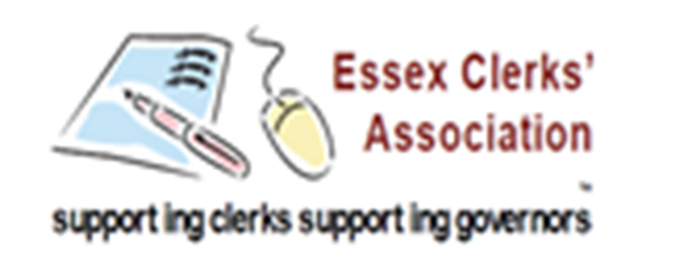 TINA WEAVERS
CHAIR
ESSEX CLERKS ASSOCIATION
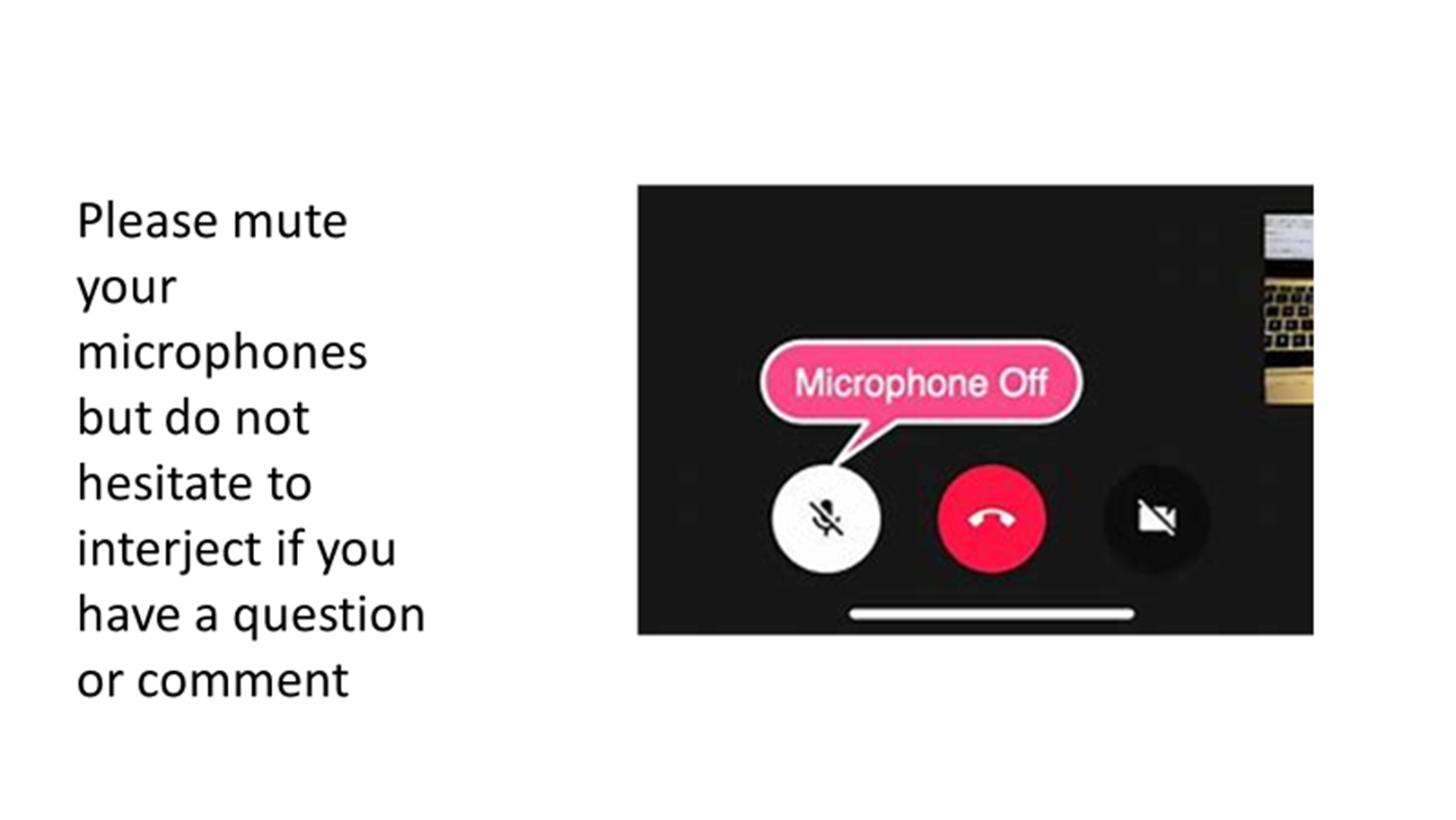 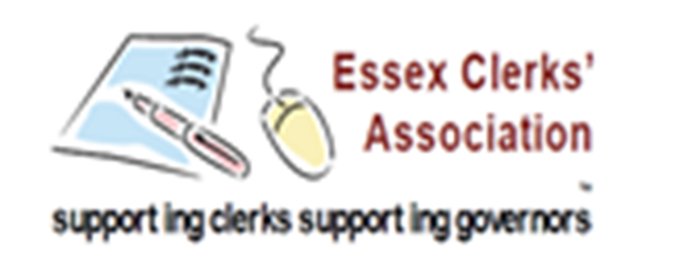 Back to ‘Normality’?  
Some hope!!
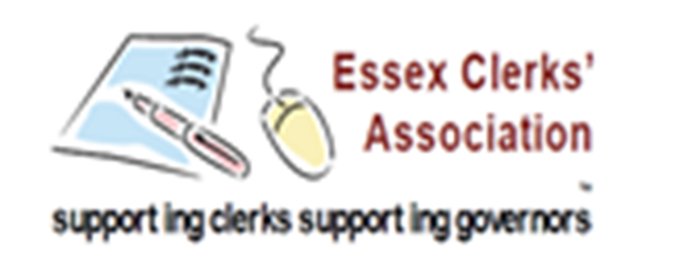 SPRING TERM AGENDA
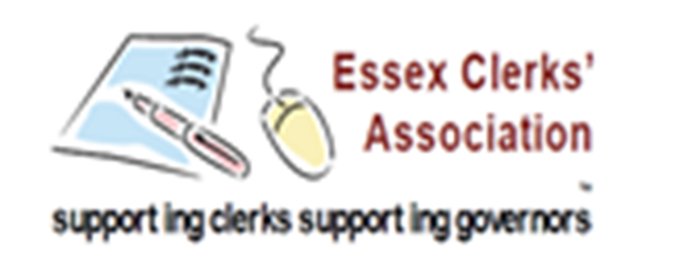 2022 SPRING TERM AGENDA
Remote or in person?
  Skills Audits
Workforce Fund and other funding
SFVS / SRMSA
Chair’s Actions / school closures / Email decision-making
Remote learning
Admission arrangements
School Uniform
Allergen labelling
Governor monitoring
Sports Premium guidance
EYFS Statutory Framework
External Governance Review
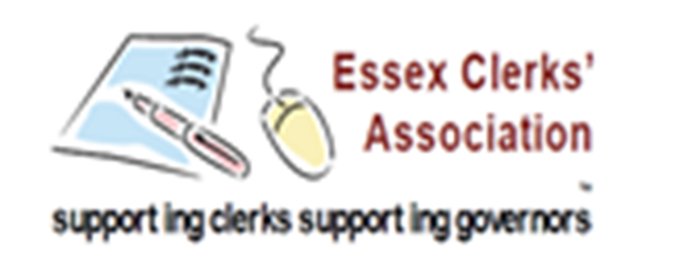 IN THE CURRENT SITUATION, HOW DO YOU SEE YOUR GOVERNORS / TRUSTEES SUPPORTING LEADERSHIP?
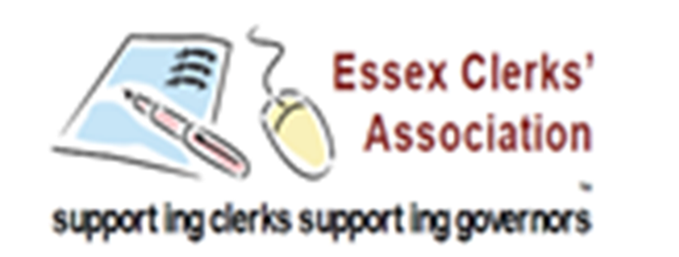 Focus for Governors/Trustees:
Staff and pupil mental health and wellbeing – current concerns/trends in behaviour?  Staff absence? Work/life balance?
Remote learning / delivering high quality of education / plan in event of local outbreaks
Planning for recovery – how this links with improvement and development – vulnerable and disadvantaged children.  How has the curriculum been adapted to support recovery?  Is it still a broad and balanced curriculum?  
The sexual harassment agenda / RSE Policy – impact?
Monitoring 
Financial impact of Covid-19
Parental engagement
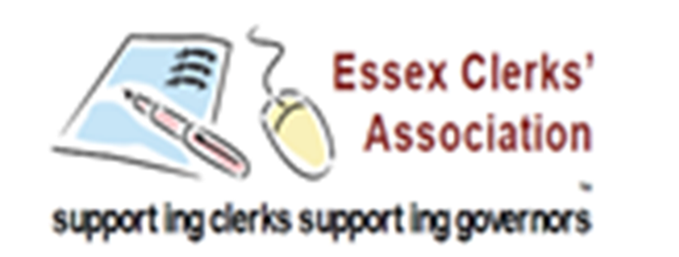 EXTERNAL  REVIEW OF GOVERNANCE (ERG)
“An objective independent external review of the effectiveness of a board can be more powerful than a self-evaluation.  This is particularly important before a board undertakes any significant change.”
Governance Handbook
“The DfE’s strong preference is that external reviews of governance are also conducted routinely as part of a wider programme of self-assessment and improvement.”
Academy Trust Handbook
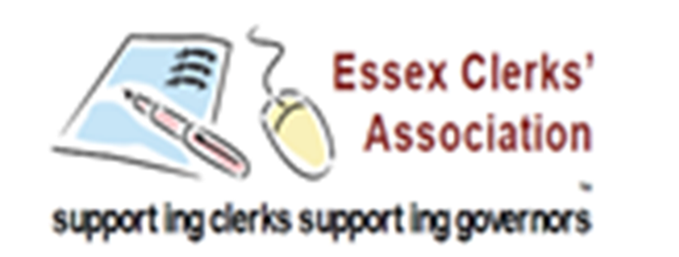 OFSTED
Under new measures to limit Omicron disruption, the Education Secretary announced last week that inspectors who are also education leaders will be left to “focus on their leadership responsibilities at this critical time”.  

NGA document of Ofsted inspections (November 2021)

NGA document on summary evaluations of MATs (December 2021)
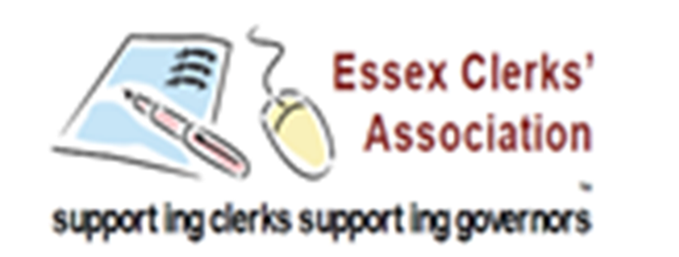 NGA Priorities, Resources and People:  School and trust governance in 2021 – outcome of NGA Governance Survey
 Governance volunteers and board practice in 2021 – outcome of NGA Governance Survey
NGA Governing in a MAT: outcome of NGA Governance Survey
NGA Reviewing Central Leadership Team Structures: a guide for trustees
NGA Engaging with parents & carers: A guide for governing boards
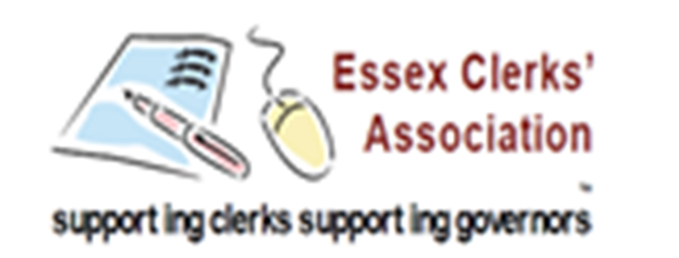 NGA The Benefits of Federating
NGA A Guide to Budget Setting: for academy trust trustees
NGA Careers Link Governor/Trustee Role Description
NGA Providing an effective careers programme: The role of governing boards in the secondary phase
NGA Environmental Sustainability – a whole school approach: a guide for boards
NGA A guide to electing Trustees and Governors: a Guide for Governance Professionals (December 2021) 
NGA Governor and trustee elections: online voting methods: Information for governance professionals (December 2021)
NGA MAT Mergers: a guide for academy trust leaders and trustees (November 2021)
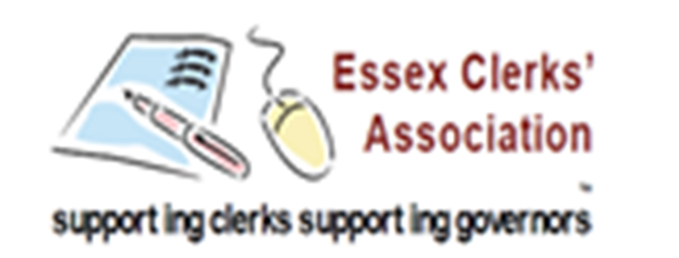 DfE GUIDANCE

Guidance on School Uniform (November 2021) – statutory and non-statutory guidance + NGA Developing an affordable school uniform policy: Information for governing board (December 2021)
DfE guidance in Flexible Working (updated November 2021)
 PE & Sprot Premium for Primary Schools (updated October 2021)
DfE Research: “Schools’ views: benefits and obstacles to joining academy trusts (November 20201)
DfE Research on schools 'views on the perceived benefits and obstacles to joining a MAT (November 2021)
DfE Guidance on School-Led Tutoring (November 2021)
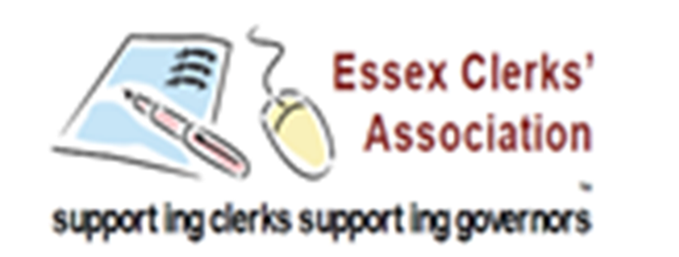 INFORMATION UPDATE:
The EEF guide to becoming an evidence-informed school governor and trustee
EEF’s  Putting Evidence to  Work: A School’s Guide to Implementation & Making Best Use of Teaching Assistants
National Centre for Computing Education: Improving your school’s computing offer: A guide for governors and trustees in primary and secondary schools and colleges
Institute for Fiscal Studies: 2021 annual report on education spending in England
NAHT: Fixing the Leadership Crisis
NEXT BRIEFING
THURSDAY, 21 April 2022 at 5pm

This will include the eca agm
ECA CLERKS CONFERENCE
THURSDAY, 12 MAY 2022 
at 9am
JobServe Community Stadium
Guest Speaker: Pam Langmead
Workshop One - Effective Clerking 
Workshop Two - Clerking a Specialist Meeting
Workshop 3 - The Changing Landscape : Trust Partnerships & Multi Academy Trusts
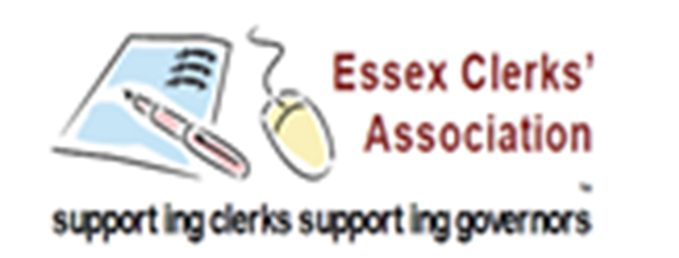